Getting Involved
By:
Why causes some people not to work?
Bad reasons: 
Lazy 
Excuses

Legitimate Reasons 
Higher minimum wage rates
University of Georgia Study (2008)
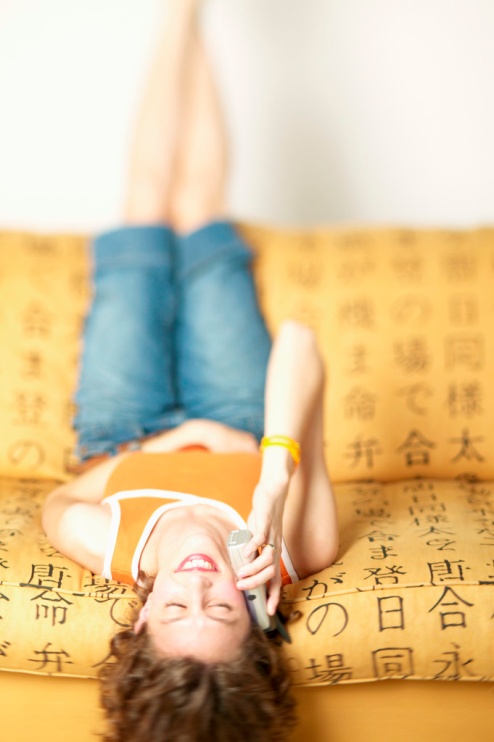 Clip Art
Sabia, Joseph J. "Effect On Minimum Wage." Employment Policies Institute: UG. 2008. Web. 31 Mar. 2012. <http://epionline.org/study_detail.cfm?sid=98>.
Effects of having a Job
Can teach valuable lessons
Example:
   Earned		    vs.		    Unearned
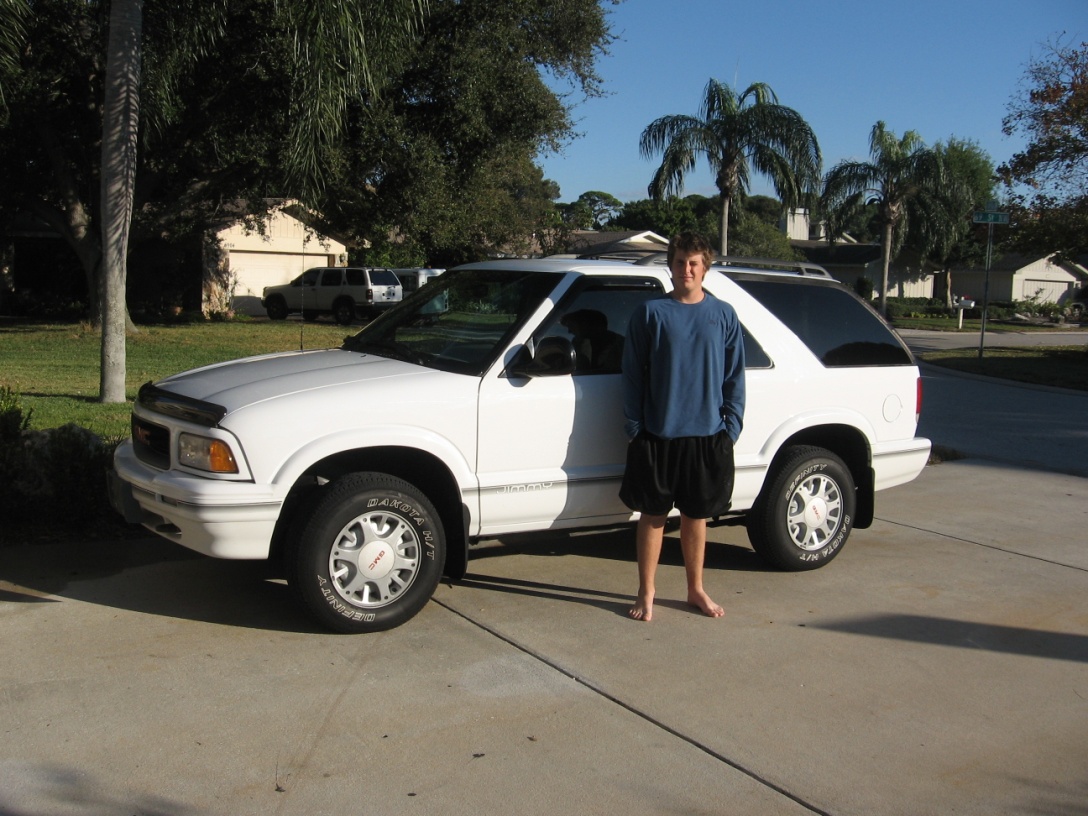 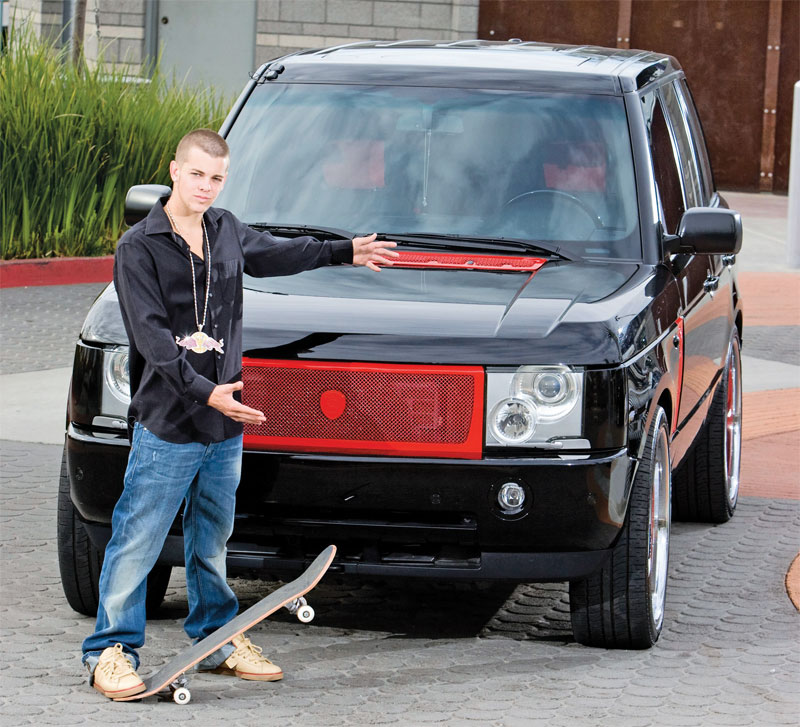 http://www.autotraderuae.com/auto/carnews/large/532-1.jpg
Solutions
1. Find out if your state has a training wage law?

2. Show interest in the position you applied for

3. Network yourself

4. Schedule  Flexibility
Why Volunteer?
Some volunteer because
An event in their life opens their mind
They have to

Some don’t volunteer because
Lack of motivation
No personal gain
Don’t have time
"Getting Involved." Involved in Volunteering Boosts Confidence, Improves Grades. May 2011. Web. 21 Mar. 2012. <http://www.about-underachieving-teens.com/AUT/teen-volunteering-improves-confidence-grades.htm>.
Effects of Volunteering
Said to:
Increase self-esteem and resilience 
Makes you less likely to use drugs and alcohol 
Build leadership, patience, and drive for 
      success 
Give a person a new life perspective 
Build a good resume for future
"Getting Involved." Involved in Volunteering Boosts Confidence, Improves Grades. May 2011. Web. 21 Mar. 2012. <http://www.about-underachieving-teens.com/AUT/teen-volunteering-improves-confidence-grades.htm>.
Solutions
Find some thing that interests you and a friend or family member

Don’t dwell on how much you can`t do but how you can do

Make it fun
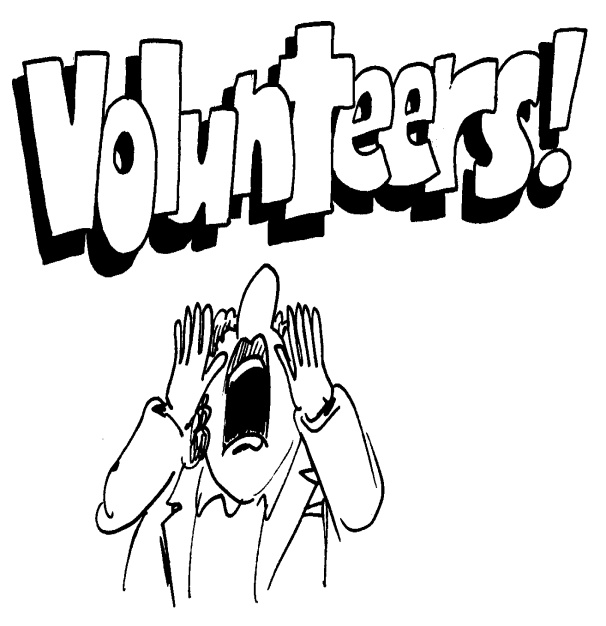 http://palmsla.org/wp-content/uploads/2010/11/volunteer.jpg
Volunteer Now!
http://www.volunteerguide.org/